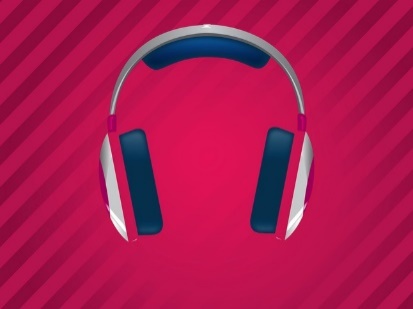 Why do some sounds, sound better than others?
VOLUME (amplitude) describes how loud or quiet a sound is.
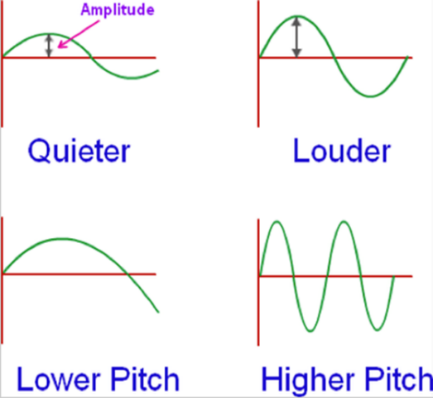 Dame Evelyn Glennie is the world’s premier solo percussionist, performing worldwide with the greatest orchestras, conductors and artists. Leading 1000 drummers, Evelyn had the honour of a prominent role in the Opening Ceremony of the London 2012 Olympic Games. Evelyn Glennie is almost completely deaf, which means she listens to music with her body, not her ears.
Alexander Graham Bell was an influential scientist, engineer and inventor.
He is widely credited with the invention of the first practical telephone.
Bell’s mother and wife were both deaf, this had a major influence on his work
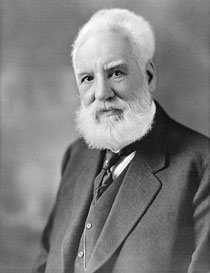 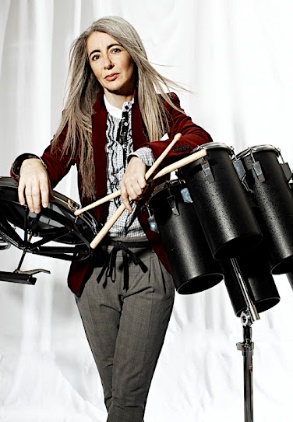 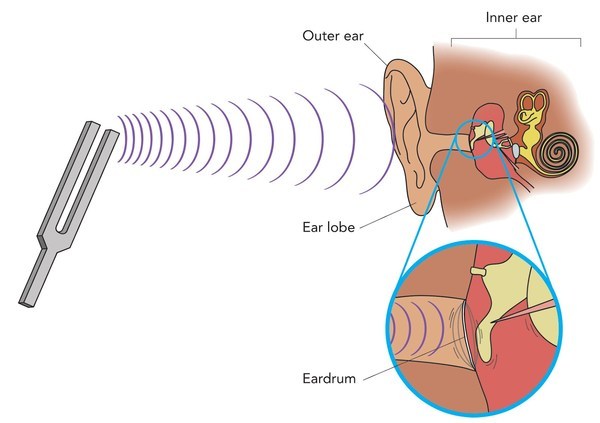 PITCH describes how low or high a sound is.
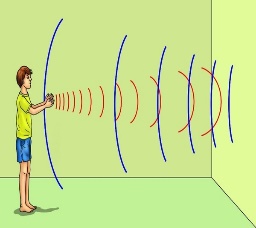 Sound that has been reflected is called an echo.